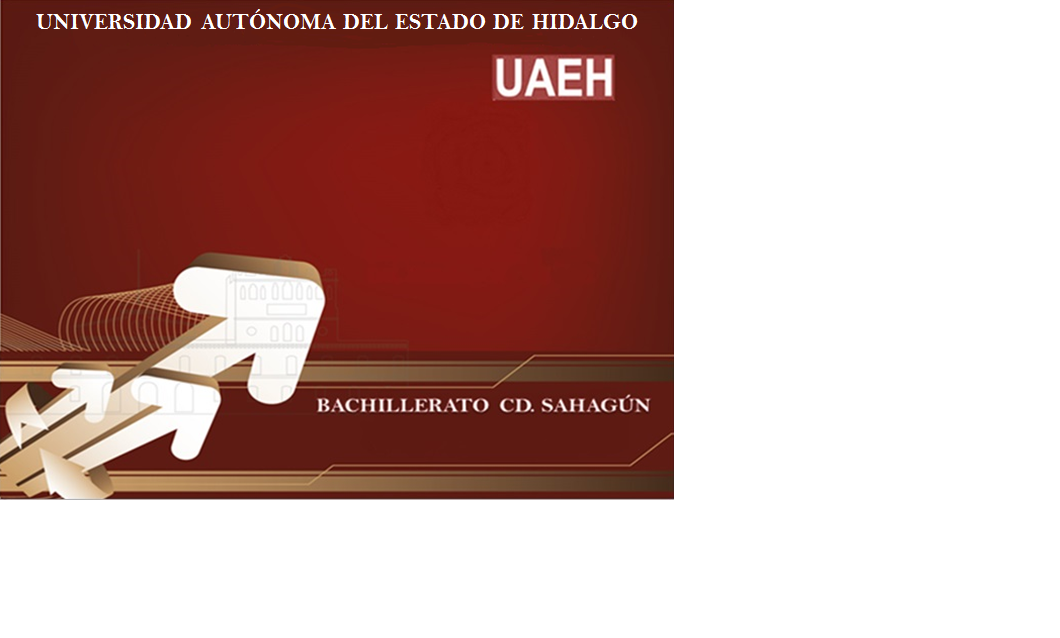 ÁREA ACADÉMICA: HISTORIA ITEMA: LOS ILUSTRADORES Y ENCICLOPEDISTASPROFESOR: NADIA BERISTAIN DE LA LUZPERIODO: AGOSTO-DICIEMBRE 2015.